О бюджете Красновишерского муниципального района на 2019 год и плановый период 2020-2021 годов(второе чтение)
Основные итоги бюджетной политики за 2017-2018 годы:
Выполнение отраслевых Соглашений с министерством образования по заработной плате
Ввод в эксплуатацию В-Язьвинской средней школы с детским садом 
Завершается строительство средней общеобразовательной школы в г. Красновишерске
Отсутствие муниципального долга
Отсутствие просроченной кредиторской задолженности
2
Основные задачи бюджетной политики на 2019-2021 годы:
обеспечение устойчивости и сбалансированности консолидированного бюджета района и поселений;
обеспечение уровня заработной платы работников МУ в соответствии с отраслевыми Соглашениями;
планирование расходов бюджета по программно-целевому методу;
увеличение собираемости налогов и неналоговых платежей
3
Источники налоговых доходов
4
Динамика налоговых и неналоговых доходов бюджета Красновишерского района, млн. руб.
106,2
5
Структура собственных доходов бюджета на 2019 год
6
Налоговые доходы, планируемые к поступлению в бюджет в 2019 – 2021 годах, млн. руб.Налог на доходы физических лиц
7
Неналоговые доходы, планируемые к поступлению в бюджет в 2019 – 2021 годах, млн. руб.Доходы от использования муниципального имущества
8
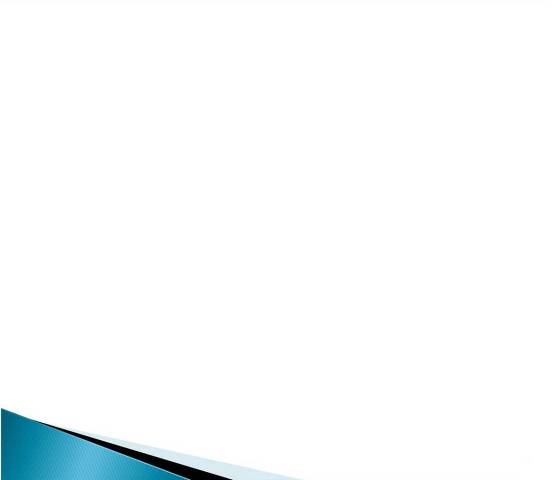 Налоговые доходы, планируемые к поступлению в бюджет в 2019 – 2021 годах, млн. руб.
ЕНВД
в % к пред. году
Транспортный налог
в % к пред. году
Структура доходов бюджета Красновишерского муниципального района
2018 (первонач.)
2019
10
Динамика доходов бюджета в 2019-2021 годах, млн. руб.
11
Основные подходы к формированию расходов бюджета на 2019-2021 годы
приоритет - действующие расходные обязательства;
обеспечение уровня з/платы в соответствии с отраслевыми соглашениями;
индексация: коммунальные услуги, питание детей в дошкольных учреждениях; 
сокращение прочих расходов
12
Особенности формирования расходов
Дополнительно принимаемые обязательства:
   Содержание здания В-Язьвинской школы – 3 088,5 тыс. руб.
 Налог на имущество за здание Верх-Язьвинской школы – 3 393,7 тыс. руб. 
 Содержание здания школы № 1 -  10 187,3 тыс. руб.
 Налог на имущество школы № 1 – 4 952 тыс. руб.
13
Динамика расходов бюджета в 2018 – 2021 гг., млн. руб.
542,5
537,9
14
Сценарные условия развития в 2019-2021  гг (темп роста к предыдущему году)
15
Средняя заработная плата в 2018 -2019 гг.
16
Структура бюджета на 2019 год
17
Расходы бюджета в разрезе муниципальных программ
Структура муниципального дорожного фонда, млн. руб.
19
Структура расходов бюджета на 2019 год
20
Межбюджетное регулирование, млн. руб.
21
Субсидии на реализацию ПРП и инвестиционных проектов, тыс. руб.
22
Основные характеристики бюджета на 2019-2021 гг.
23